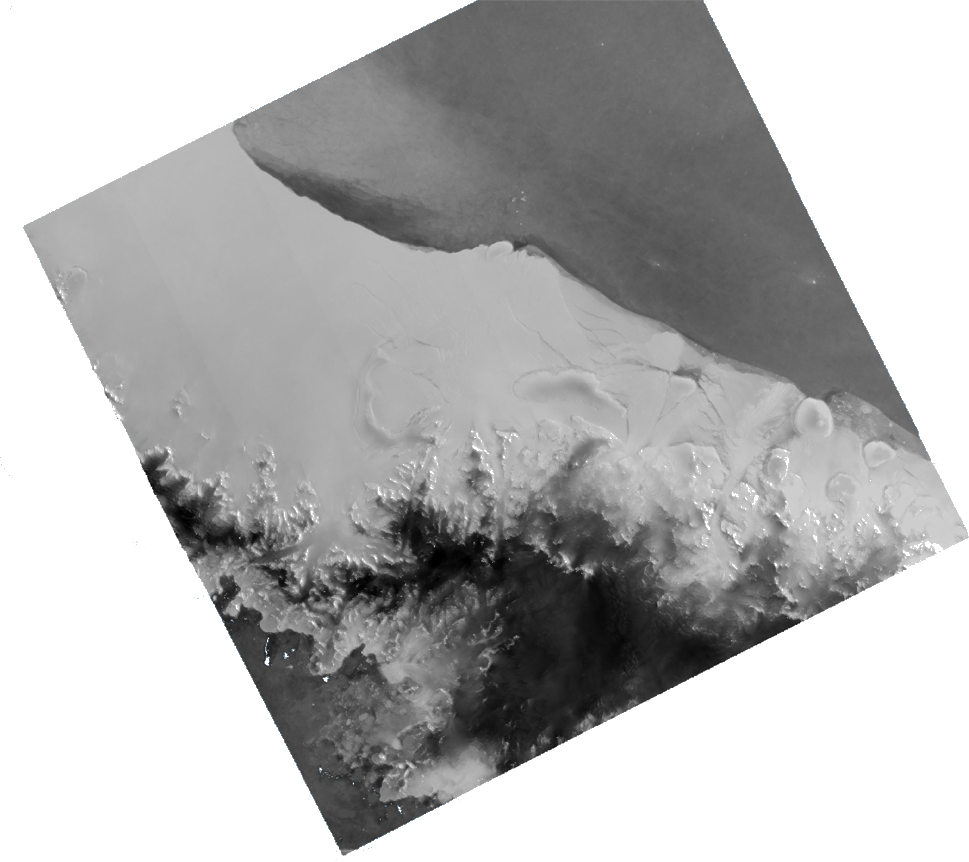 Comparison between Surface Melt Extent Estimated by Sentinel-1 and the Regional Climate Model MAR
Thomas DETHINNE
Master thesis in Geomatics
Academic year 2020-2021
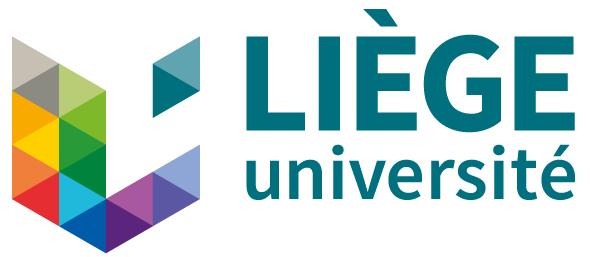 Introduction
Antarctica
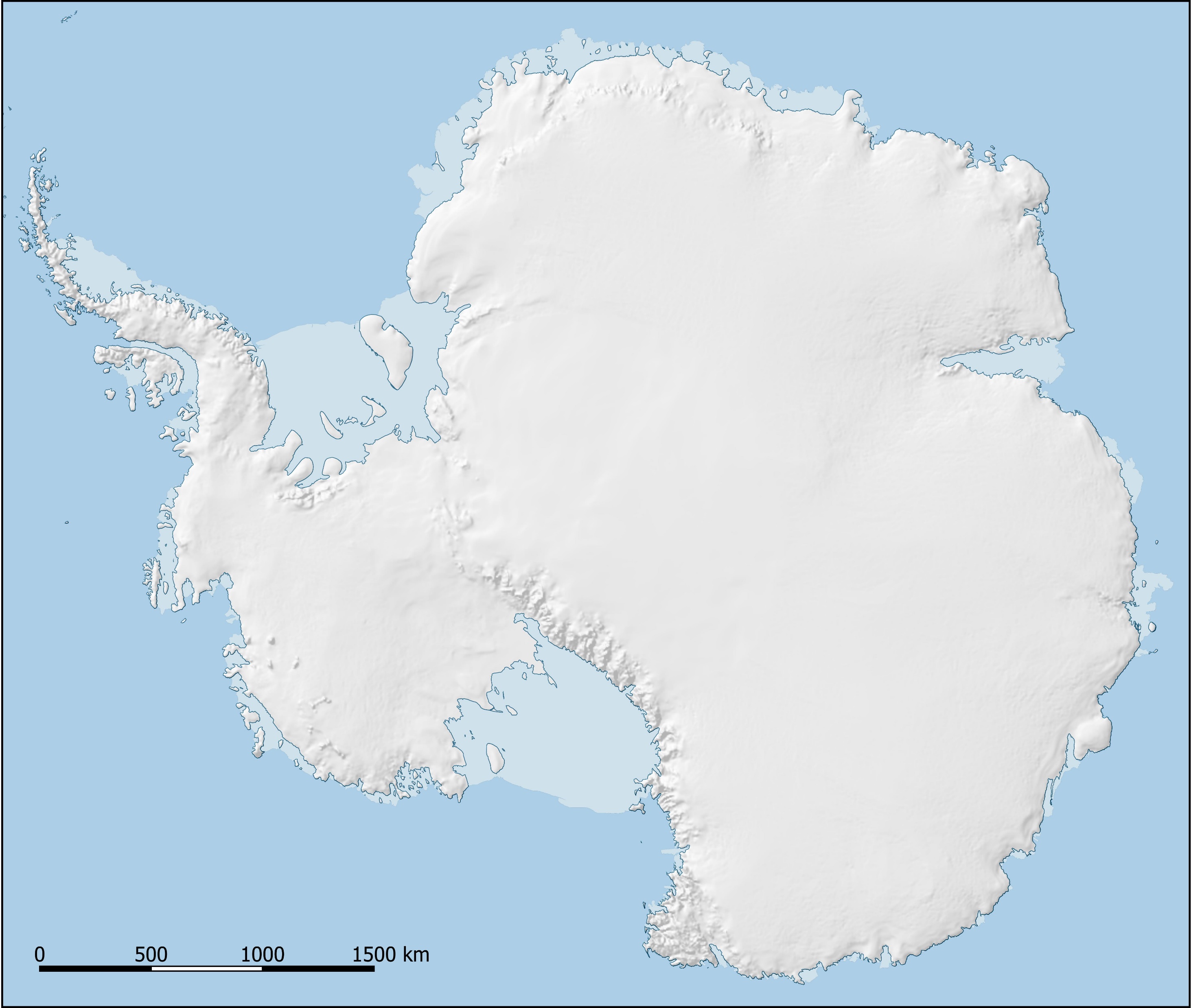 Introduction
Sensitive to Climate Change
56m of sea-level rise
Difficult to study 
Strong Belgian Expertise
Data
Comparison
Discussion
Introduction
Roi Baudouin and Surrounding Ice Shelves
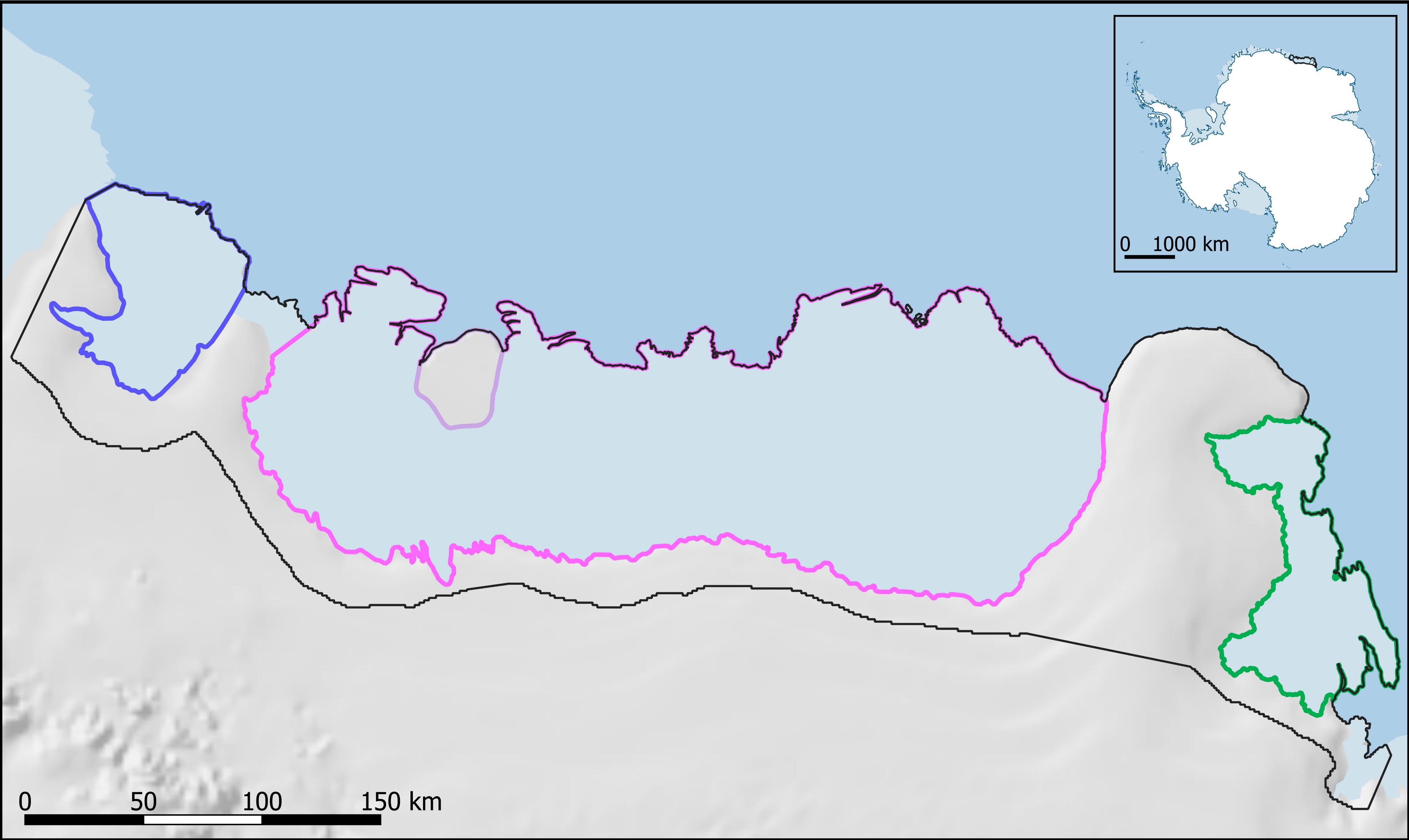 Introduction
Borchgrevink
Derwael Ice Rise
Data
Roi Baudouin
Comparison
Discussion
± 66.000 km² ≃ 2 Belgium
Prince Harald
Introduction
Ice Shelf and their Role
Introduction
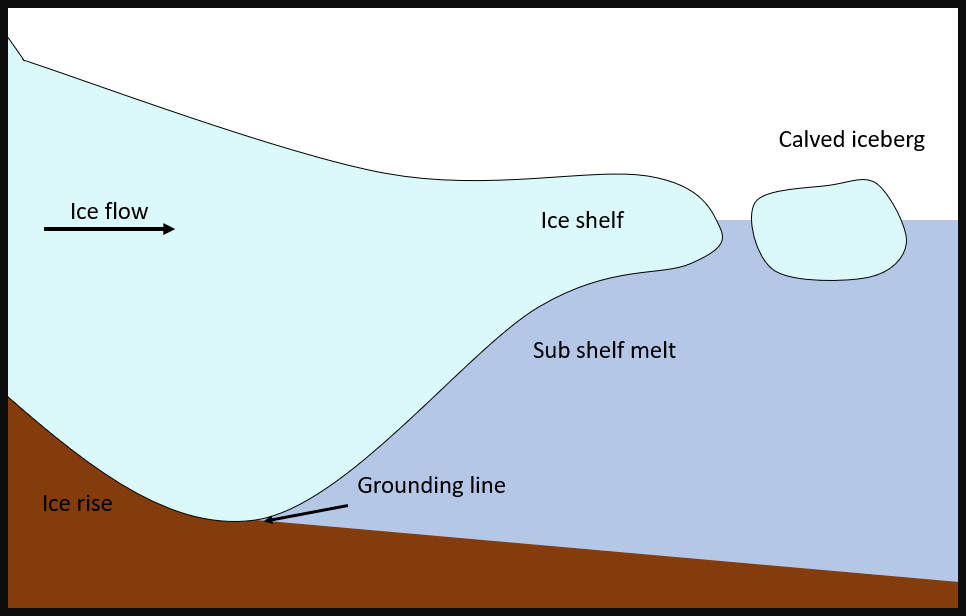 Floating Extension of the Ice Sheet

Buttressing effect

Ice Flow Regulator
Data
Comparison
Discussion
Objective
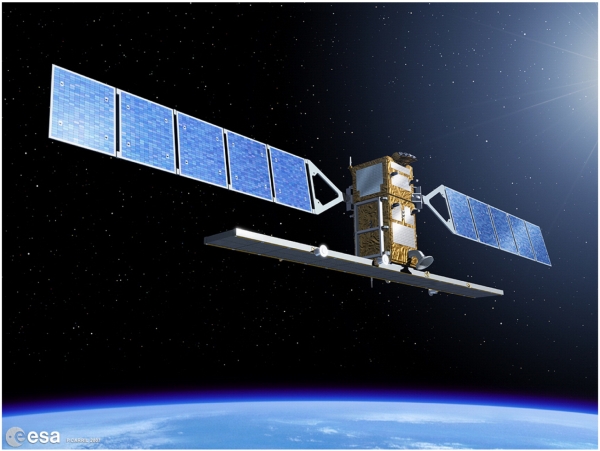 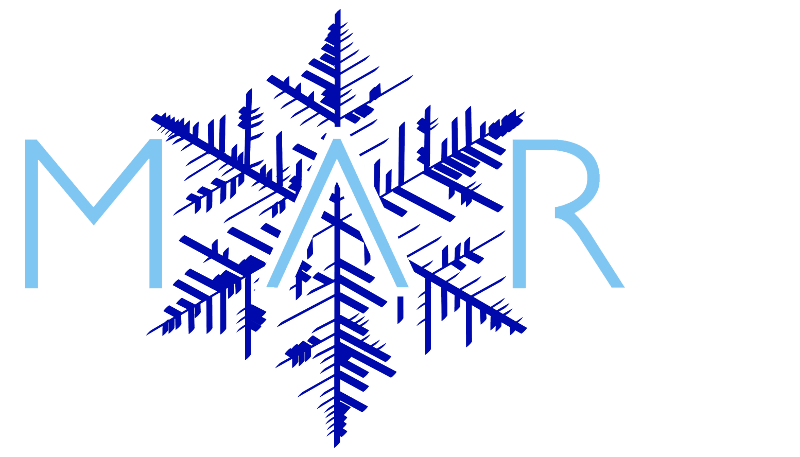 ==
?
Introduction
Data Complementarity
Comparison of Data
Data
Potential Combination
Temporal
Quantitative
Comparison
Spatial
Discussion
Data Presentation
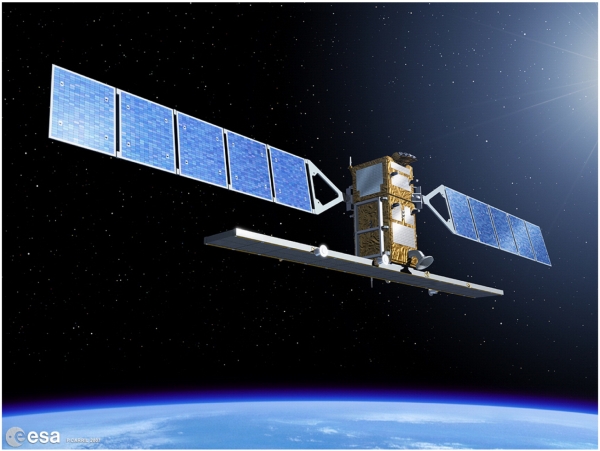 SAR Data
Introduction
Active Satellite Data  Sentinel-1
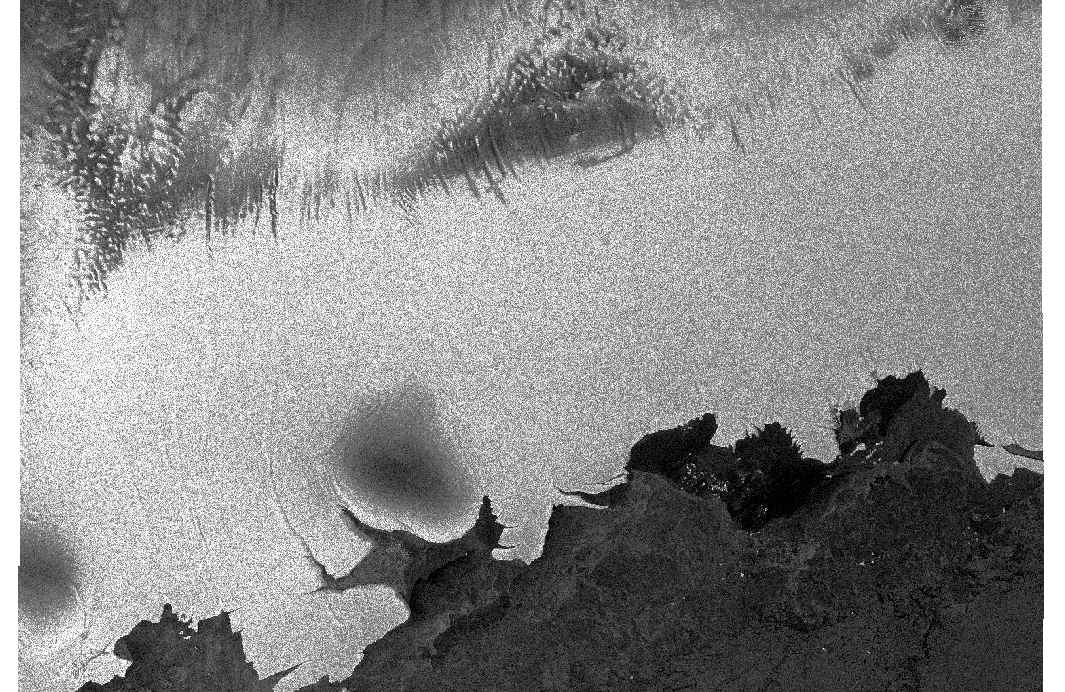 10x10m or 40x40m
6 days revisit time
Data
Free and Open access data
1582 Acquisitions
Comparison
Discussion
Data Presentation
SAR Data
Introduction
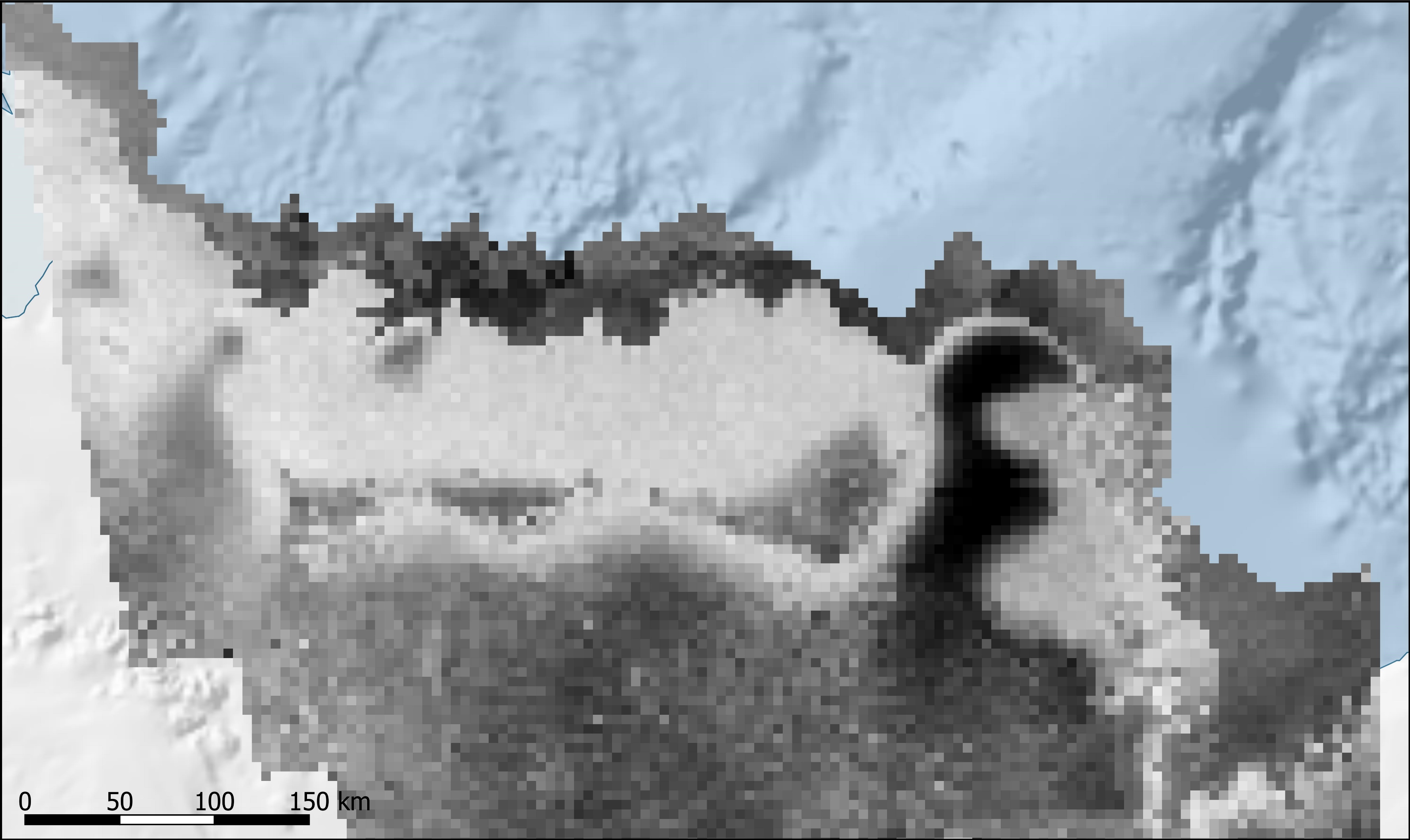 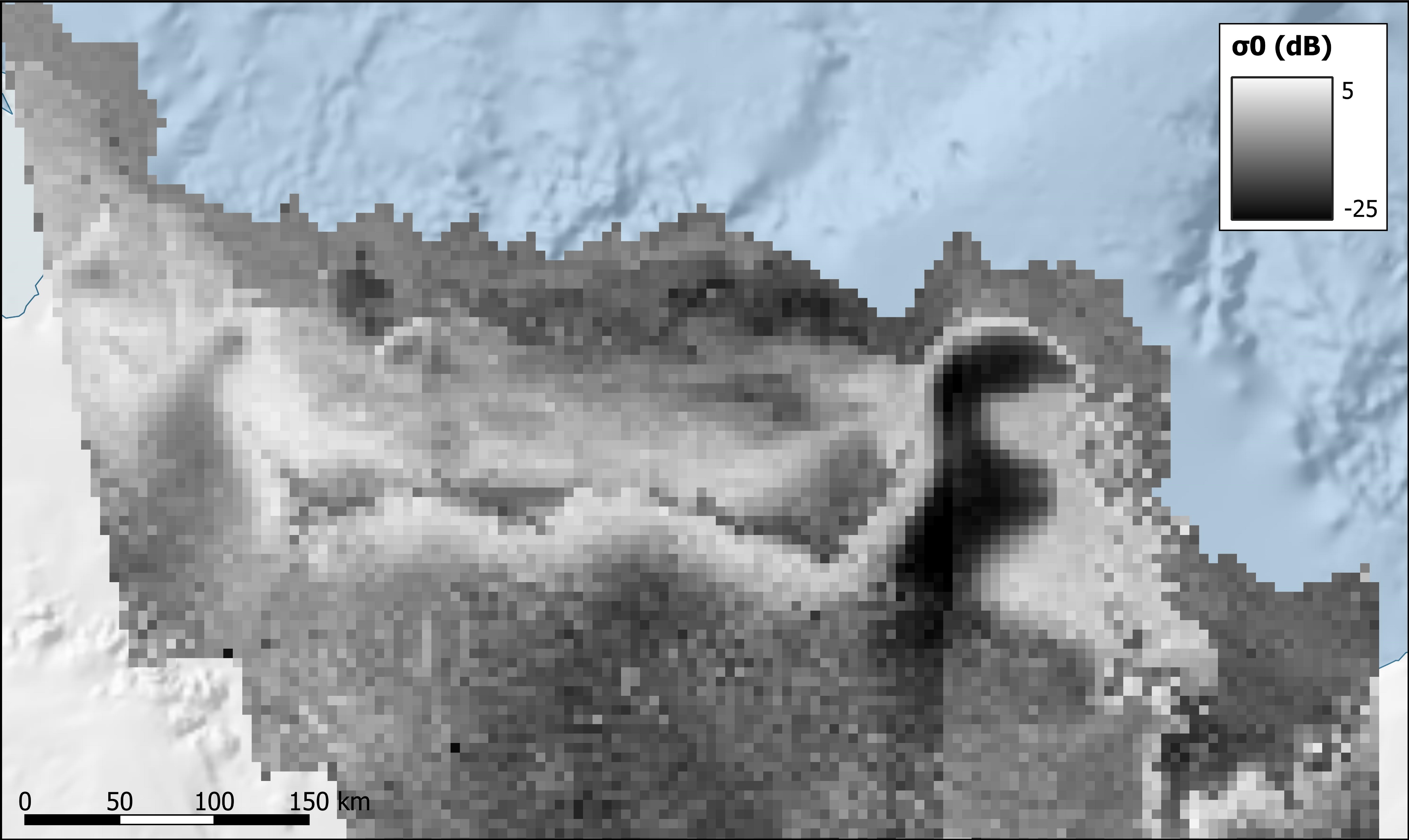 Data
Comparison
Discussion
22-12-2018
09-01-2019
Data Presentation
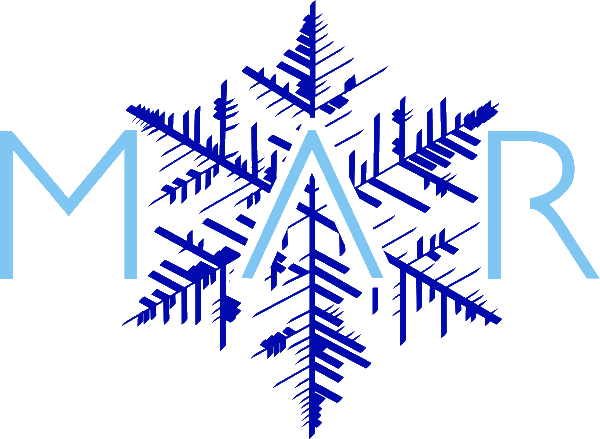 MAR Data
Introduction
Climate Model Data  Modèle Atmosphérique Régional
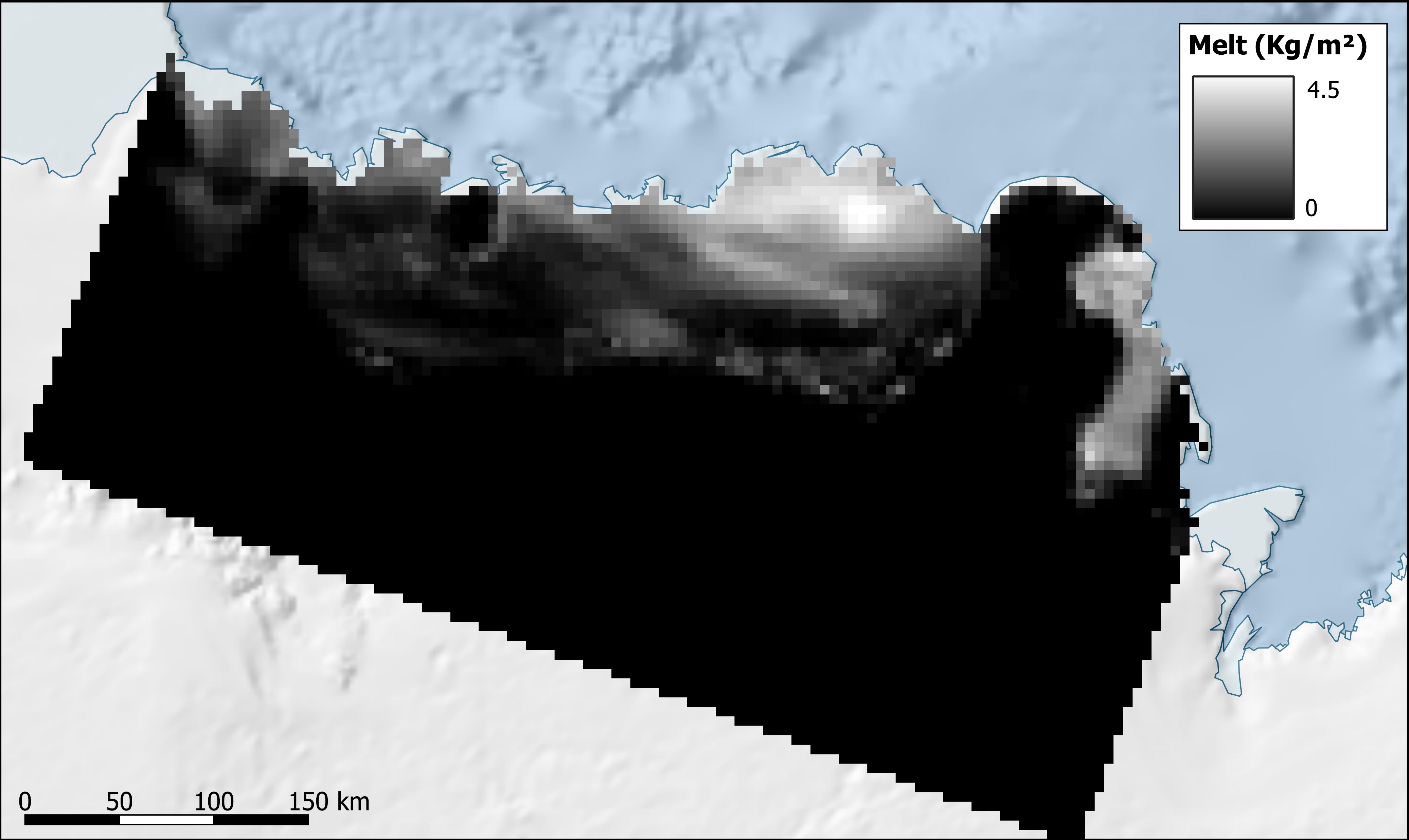 5x5km
Data
Daily data
Multiple variables (Melt, Liquid Water Content, Runoff, …)
Comparison
Discussion
24-12-2018
Data Processing
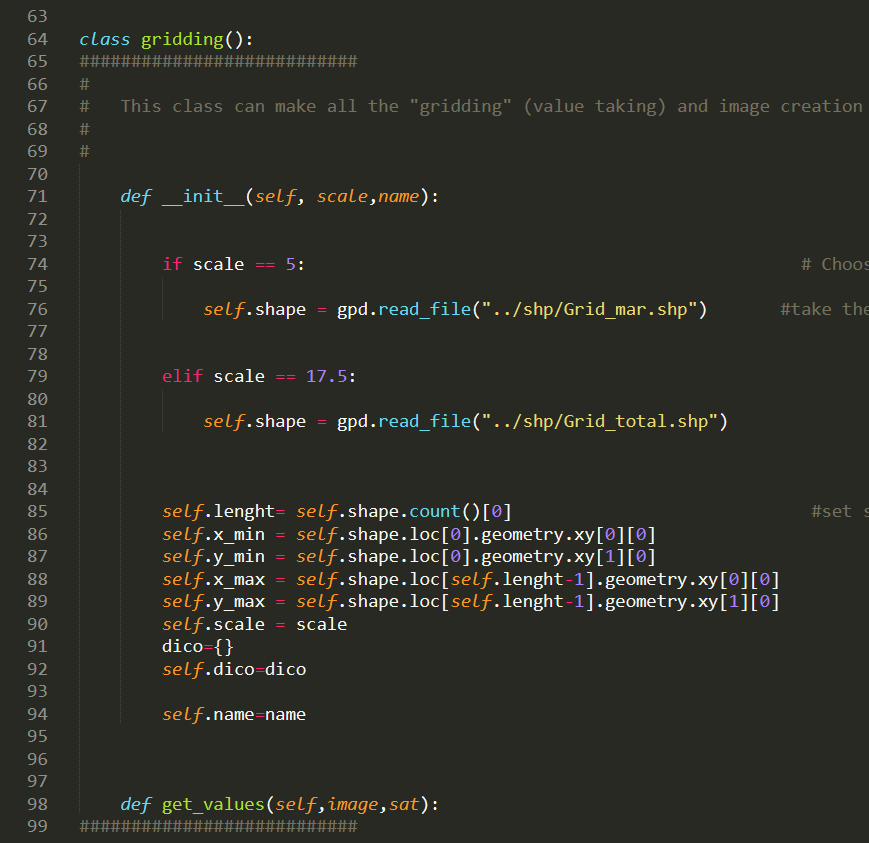 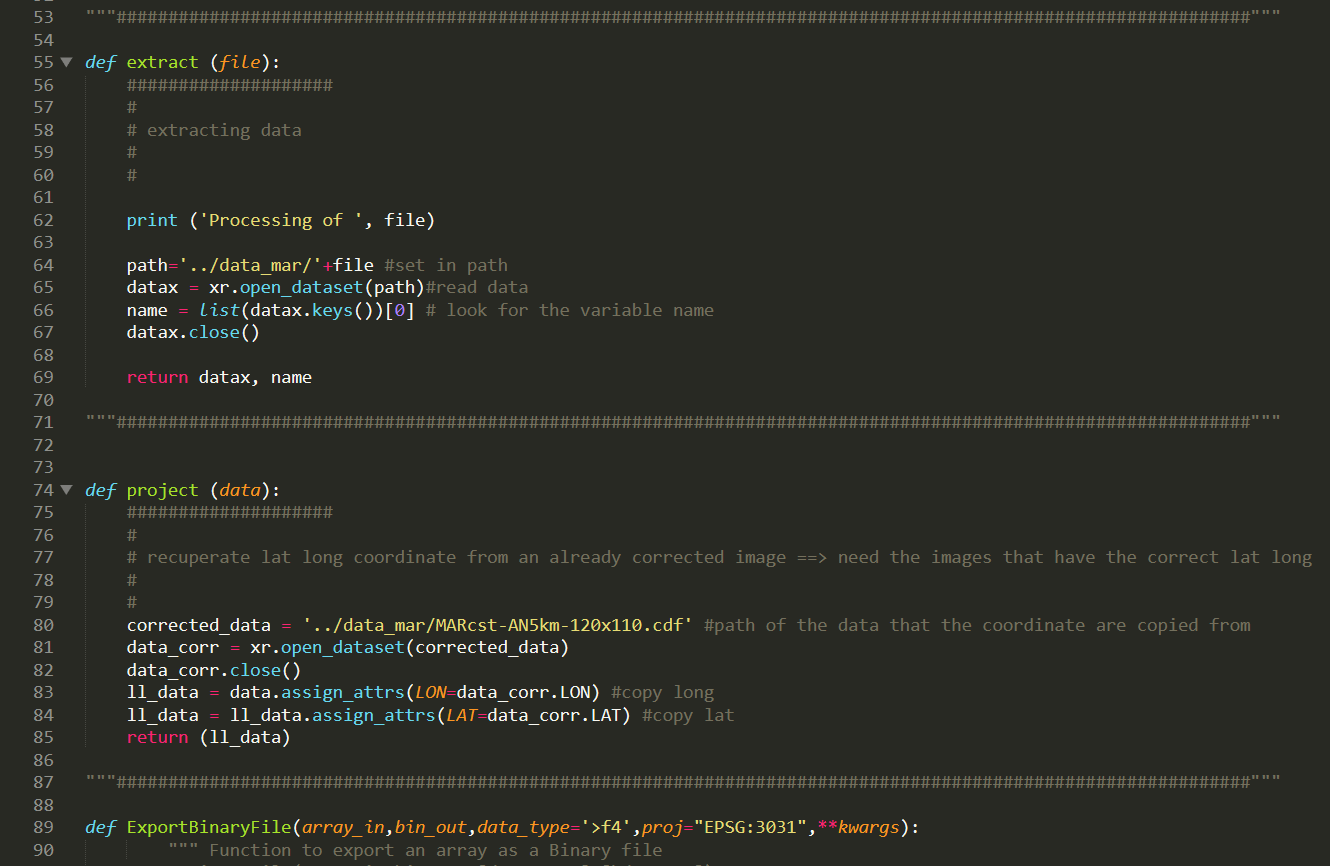 Introduction
SAR:

Calibration

Resampling

Mosaicking

Classification
MAR:

Extraction
 
Projection

Classification
Data
Comparison
Discussion
Data Processing
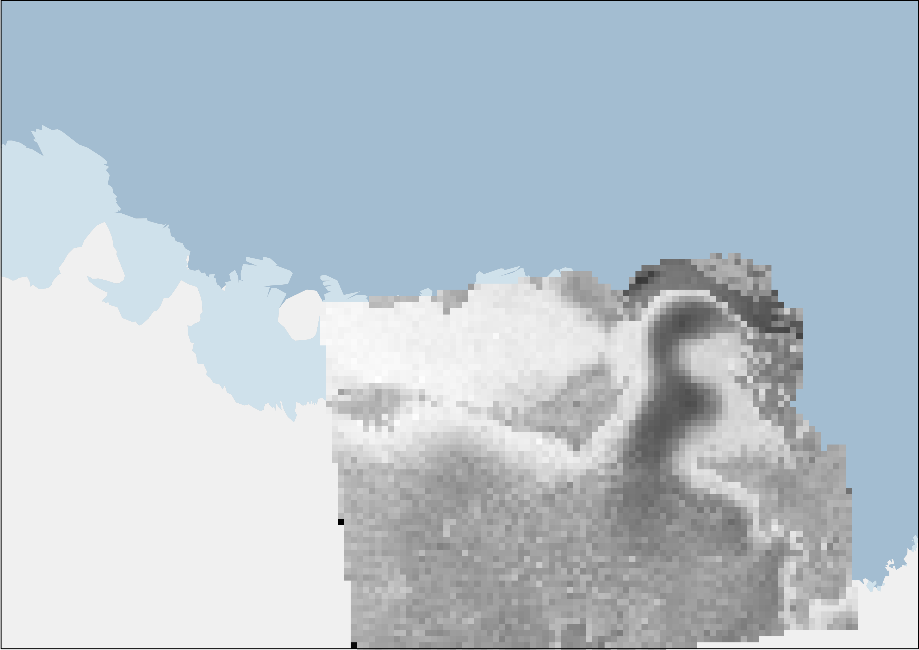 Mosaicking
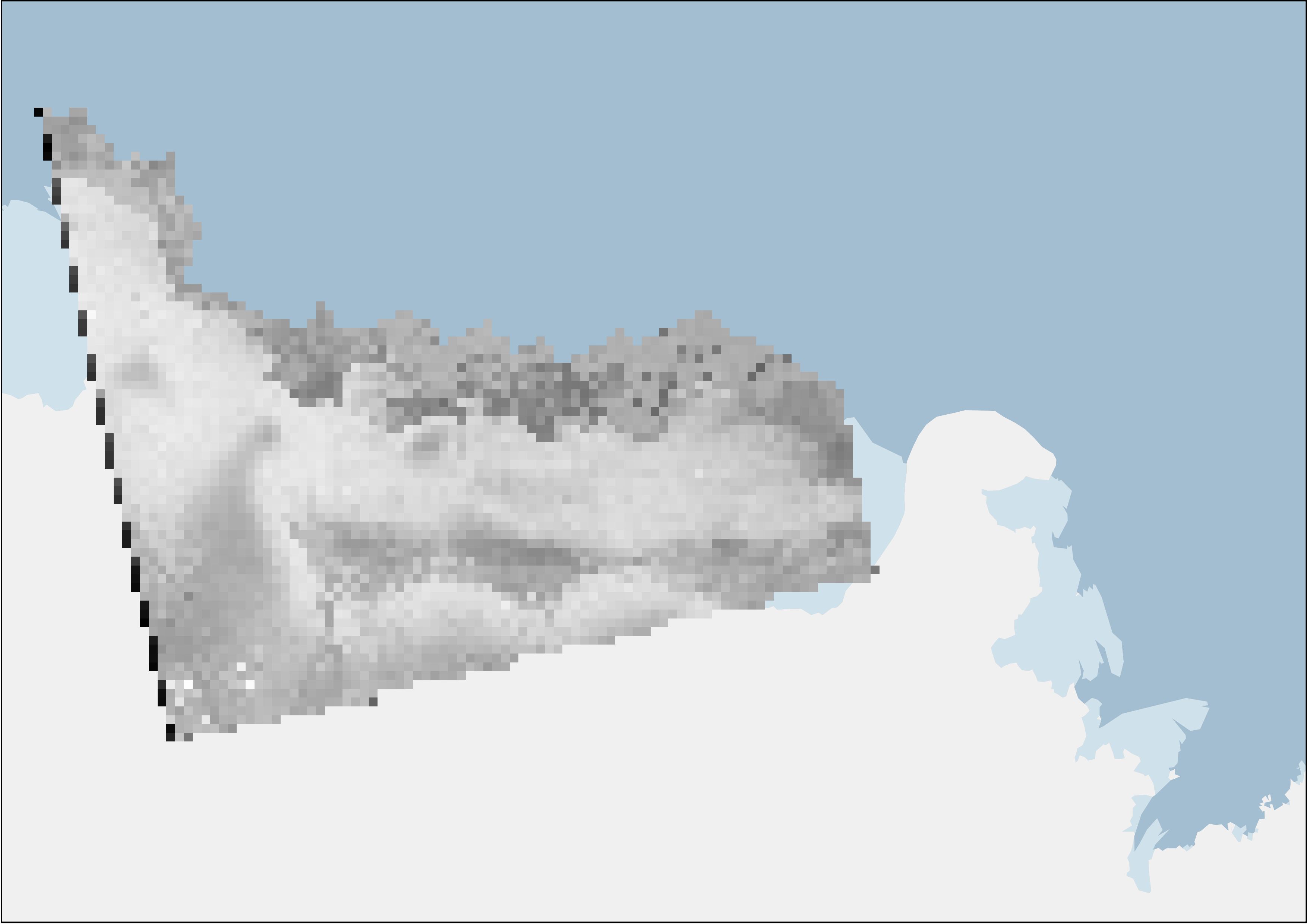 Introduction
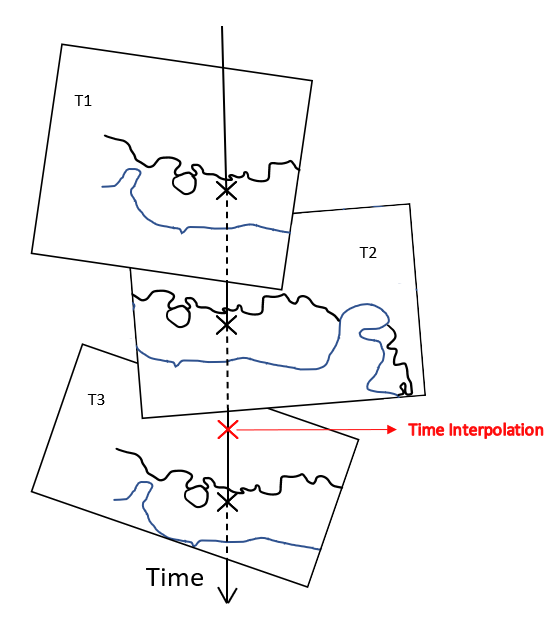 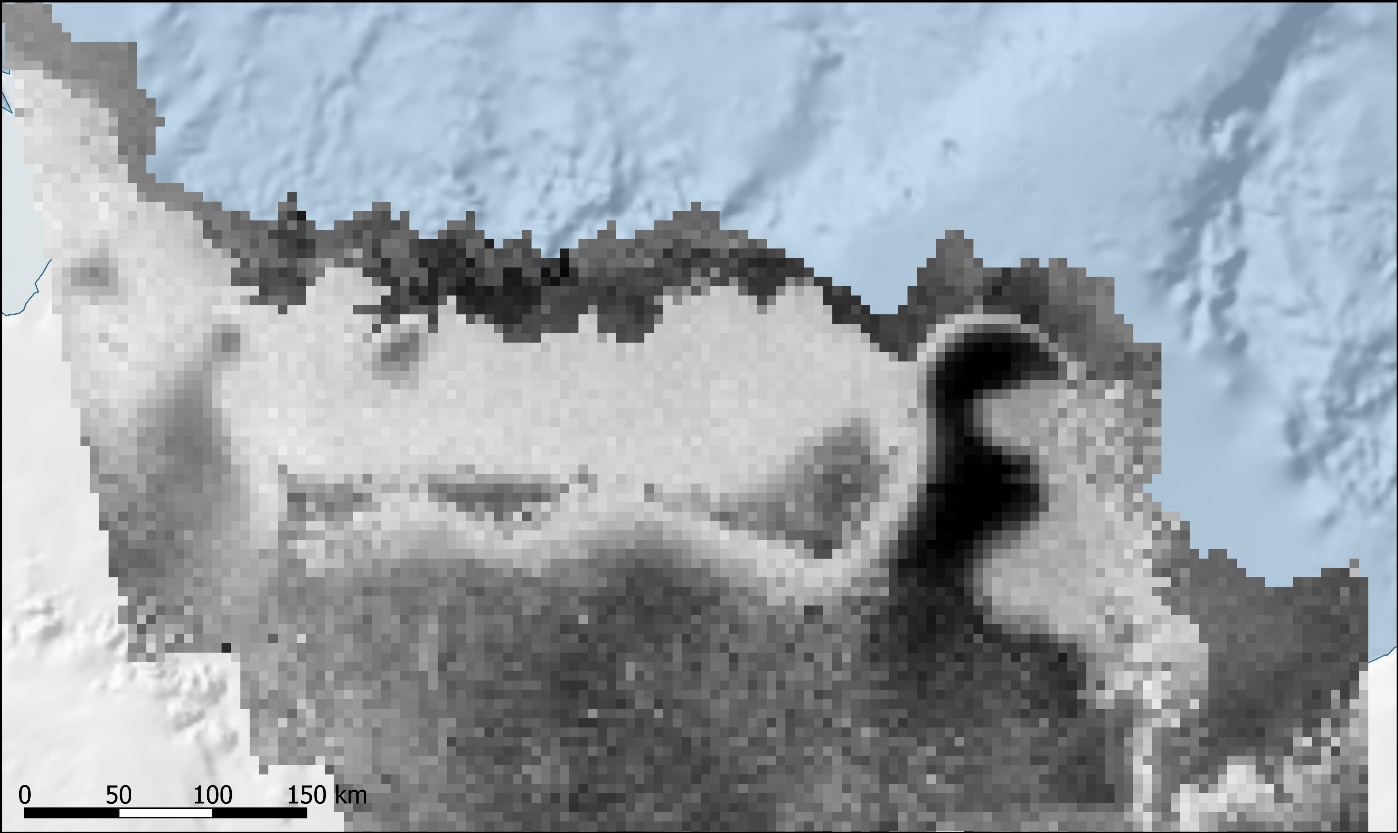 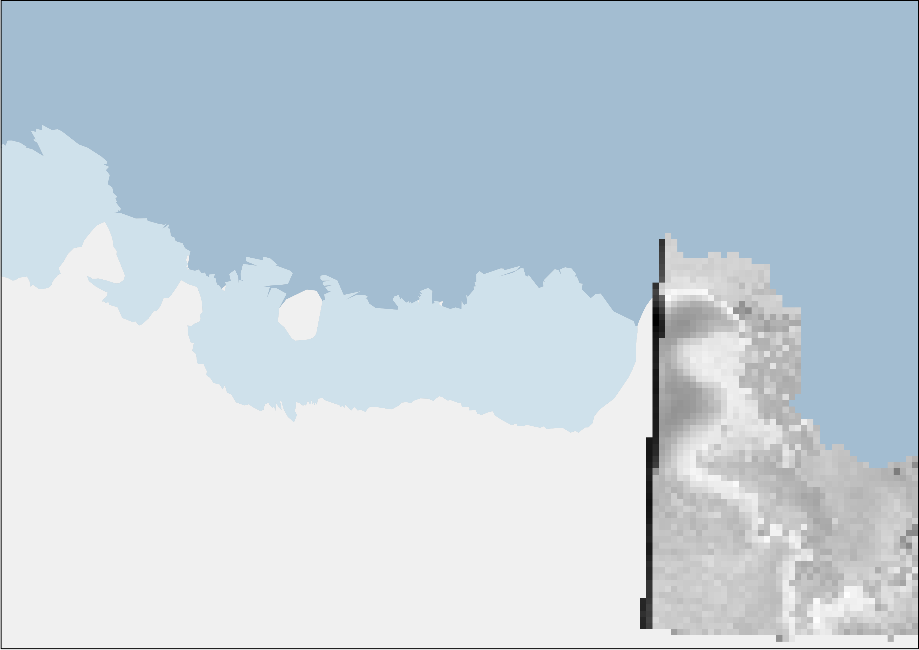 Data
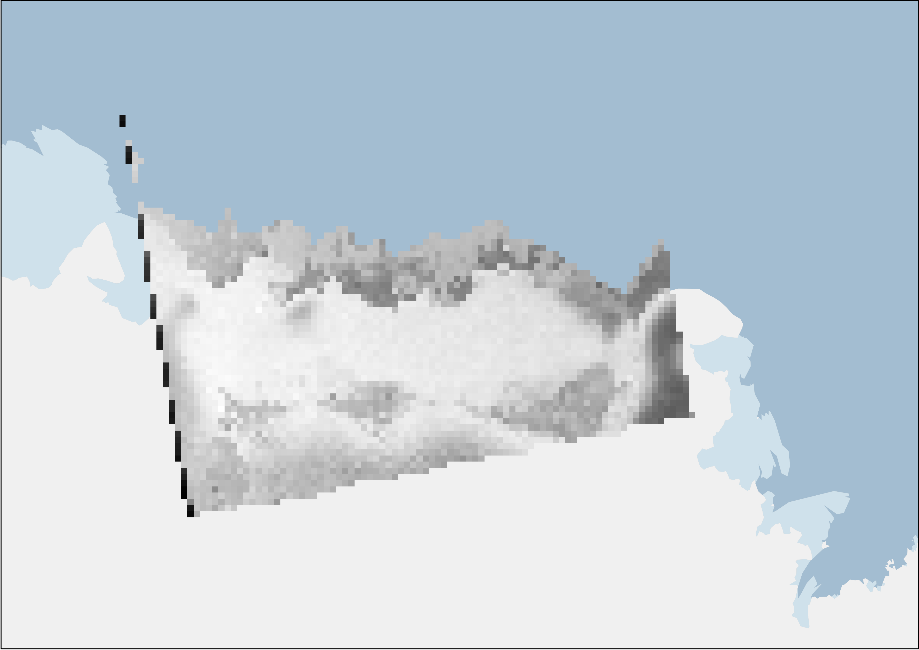 22-12-2018
Comparison
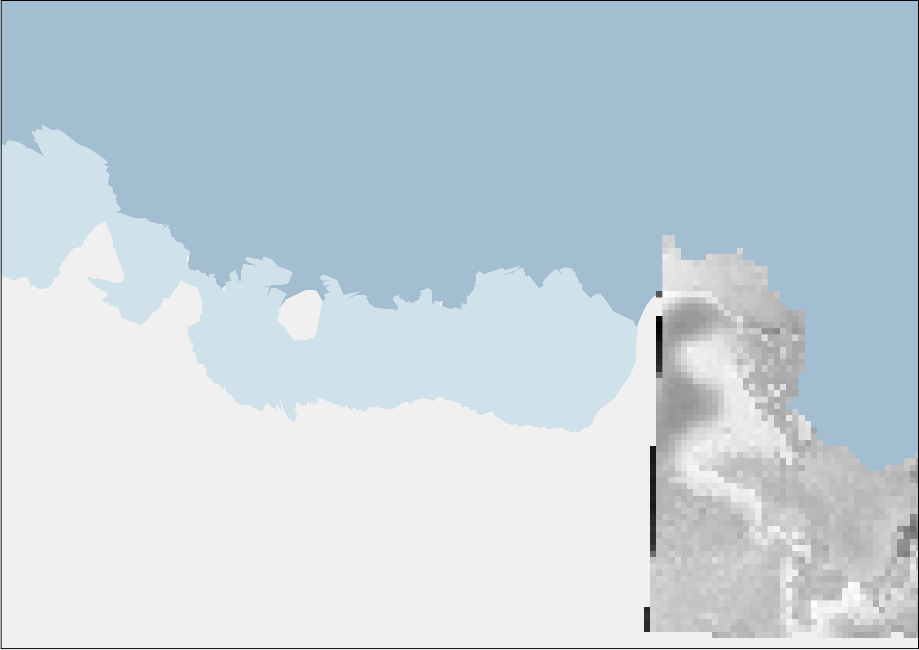 Discussion
Data Processing
Binary Classification to Melt Mask
Introduction
MAR:
SAR:
> 0,1 or > 0 (Depending on the variable) 

Or

0,1*(0,1*RO1[k = 1 : 10@ave]*WA1[k = 1 : 10@ave]) > 0,1%
Data
Comparison
Discussion
Temporal Comp.
Introduction
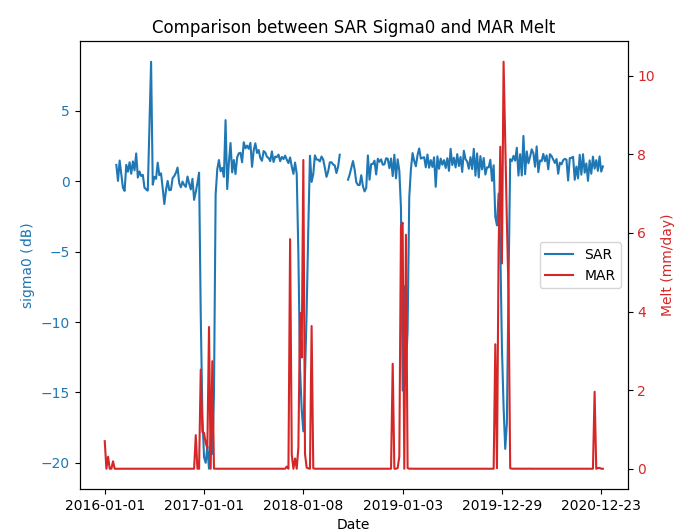 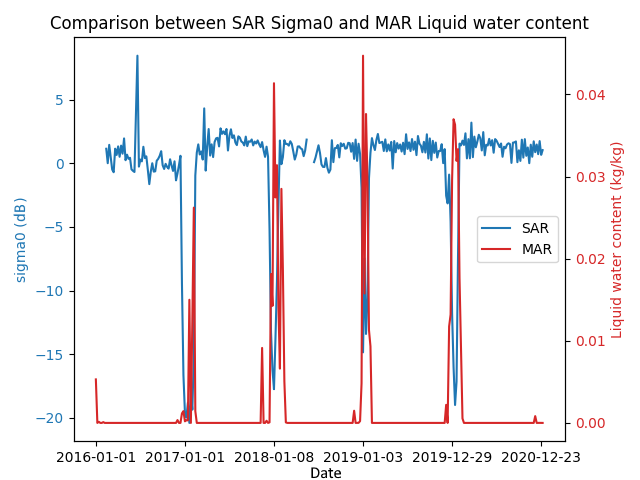 Data
Comparison
Discussion
 The evolutions are strongly correlated
Temporal Comp.
Introduction
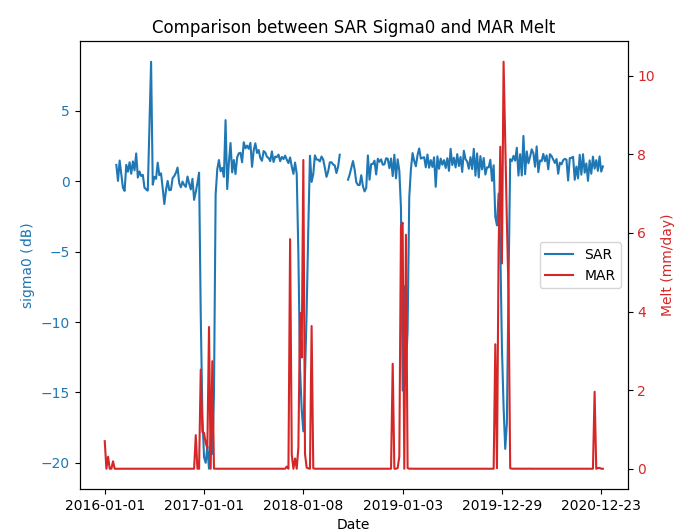 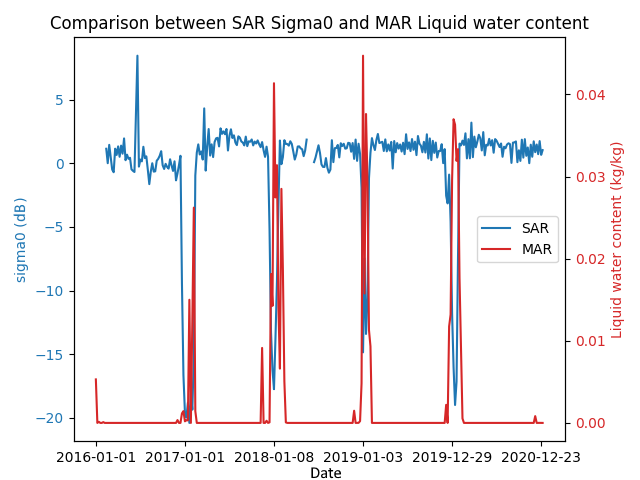 ?
?
?
?
?
?
?
?
?
?
Data
Comparison
Discussion
 Discrepancy between the observations and the model
Quant. Comp.
Melt vs Sentinel-1 melt extent
Water Ratio vs Sentinel-1 melt extent
Introduction
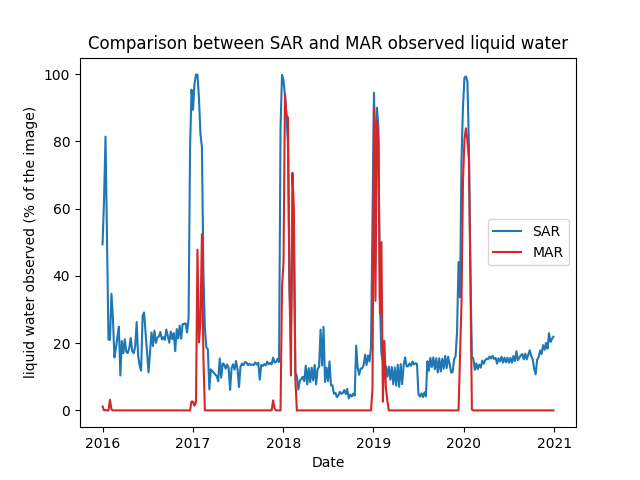 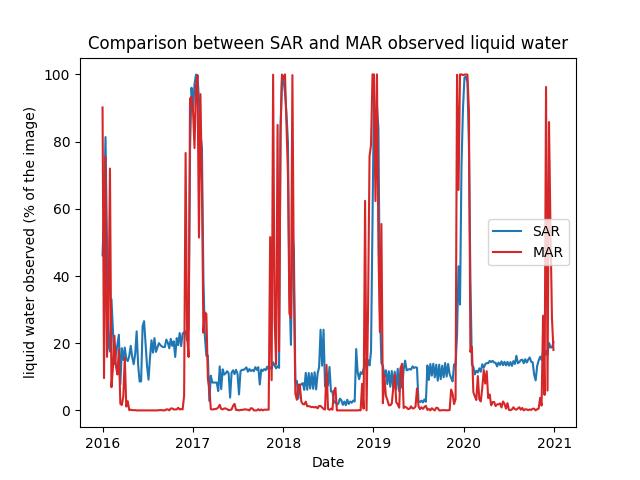 Data
Comparison
Discussion
 Continuous noise in Sentinel-1 observations
Quant. Comp.
Identified Factors
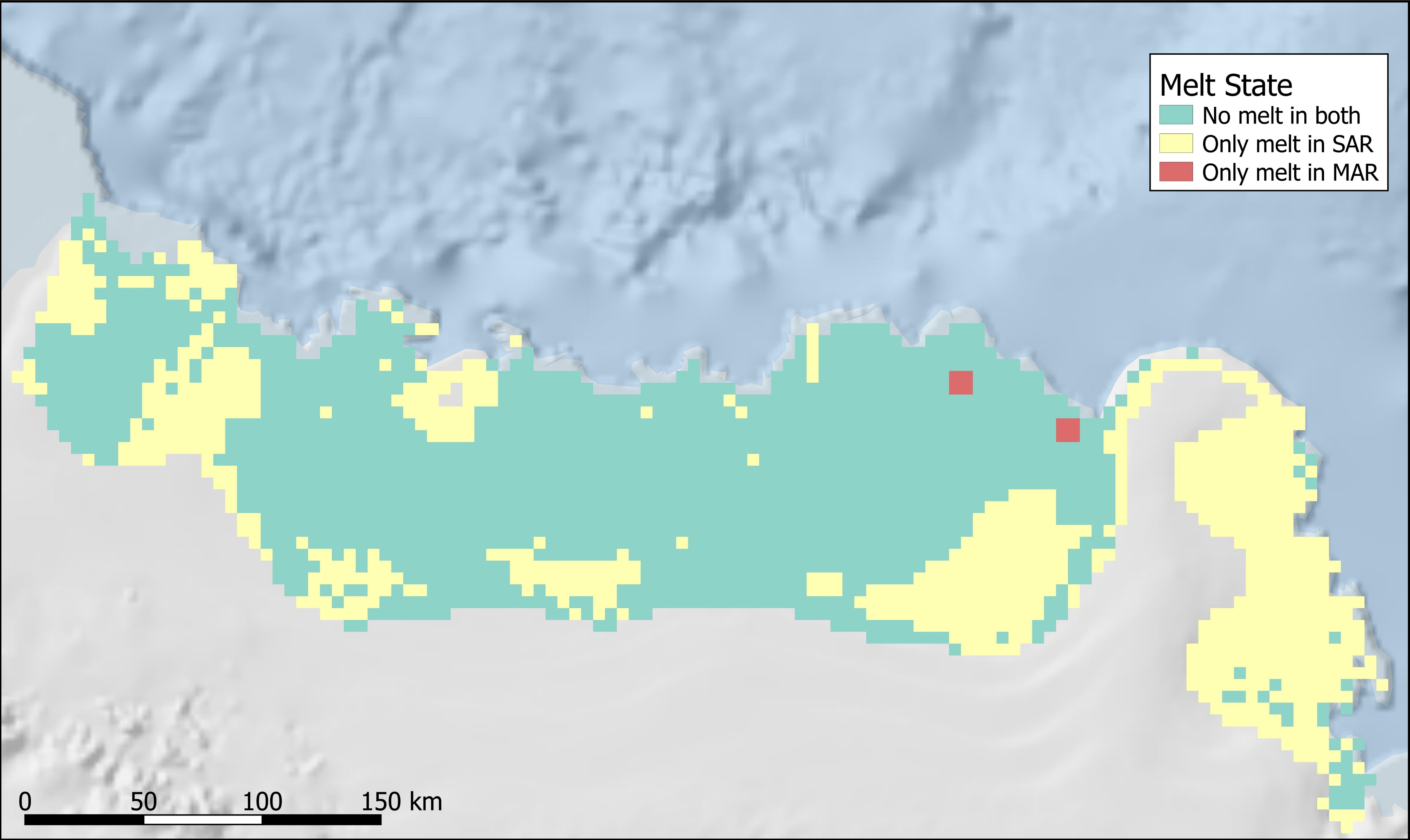 Introduction
Slopes
Prince Harald Ice Shelf
Data
Comparison
Blue ice / lakes
Discussion
10-09-2016
Quant. Comp.
Melt vs Sentinel-1 melt extent
Water Ratio vs Sentinel-1 melt extent
Introduction
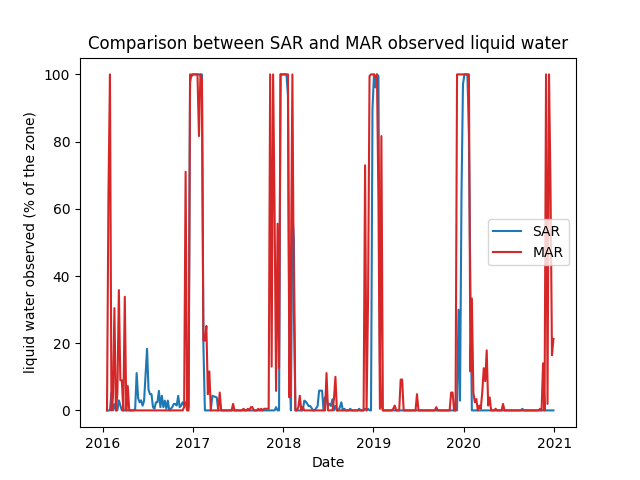 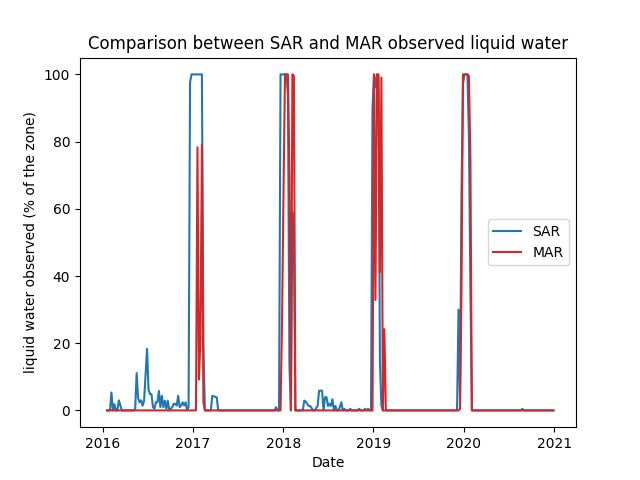 Data
Comparison
Discussion
 Temporal discrepancies influence the quantitative comparison
Spatial Comp.
Correlation of MAR and Sentinel-1 σ0 Between 01-01-2016 and 29-12-2020
Introduction
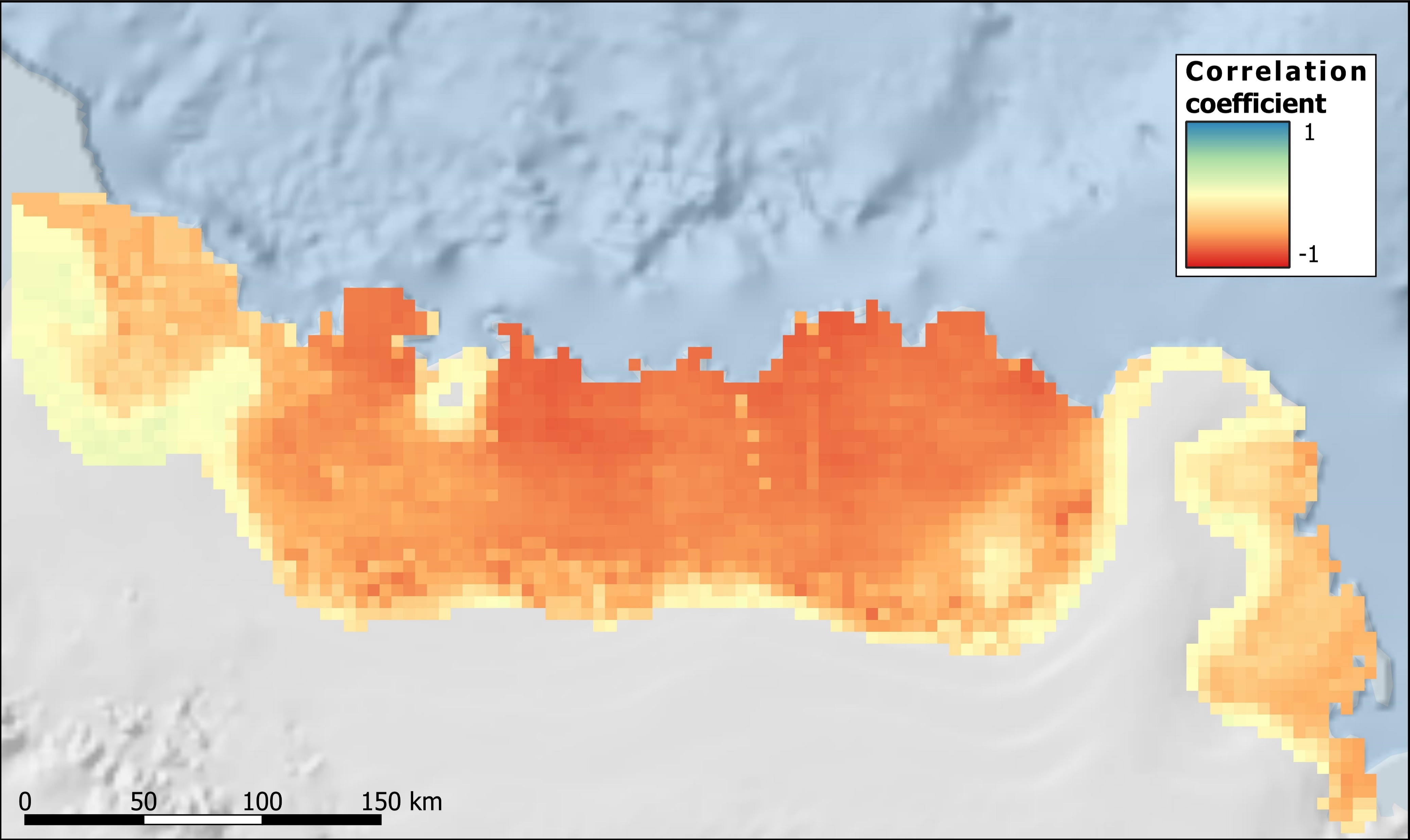 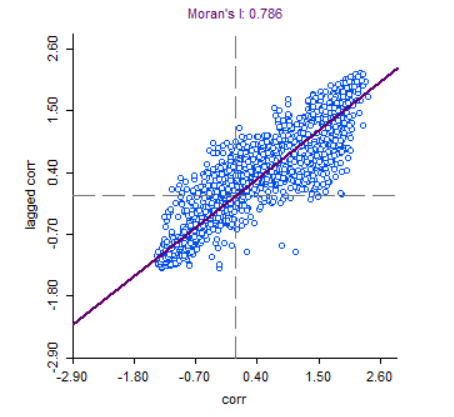 Data
Comparison
Moran’s I : 0,786
 Spatially correlated
Discussion
Spatial Comp.
Differences are related to the previously identified geophysical elements
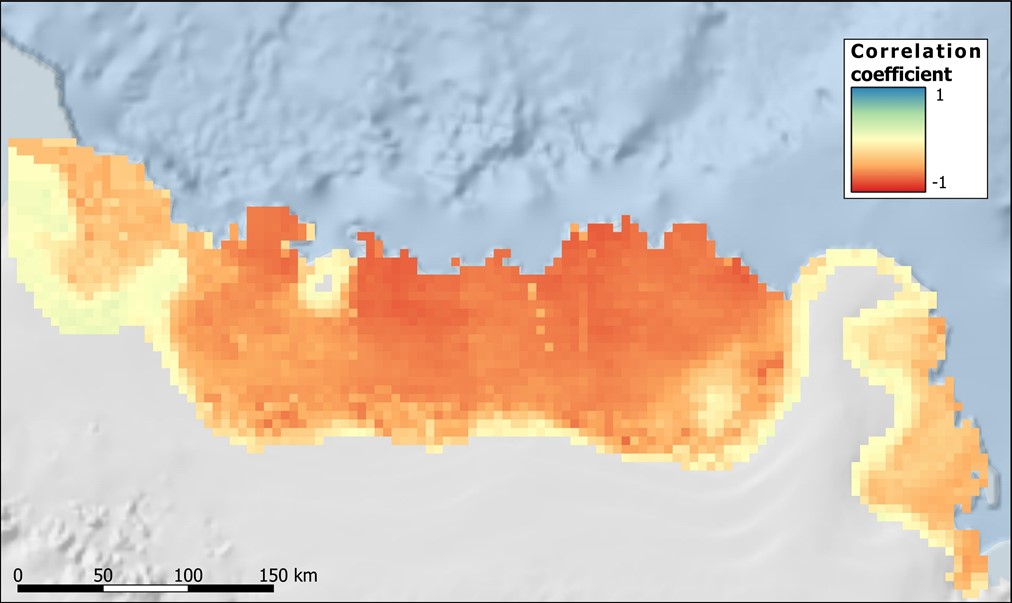 Introduction
Slopes
Data
Prince Harald Ice Shelf
Comparison
Blue ice / lakes
Discussion
Perspective
Introduction
Problematic zone have been masked Normalization of SAR images


Possibility to extent the region of interest


Data are consistent with each other  can be used together
Data
Comparison
Discussion
Perspective
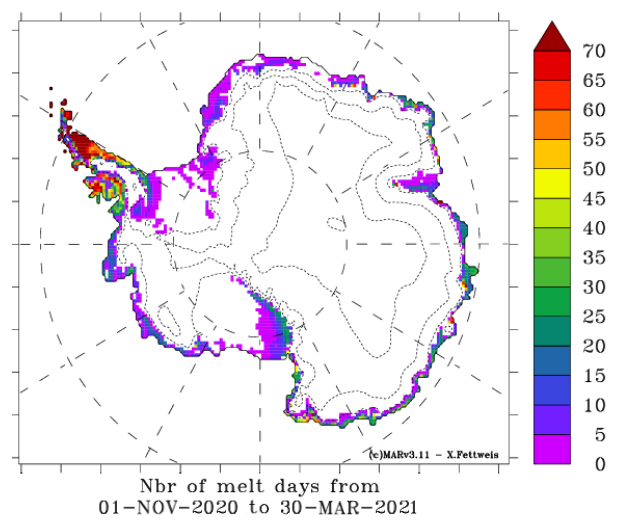 Global Circulation Model
Introduction
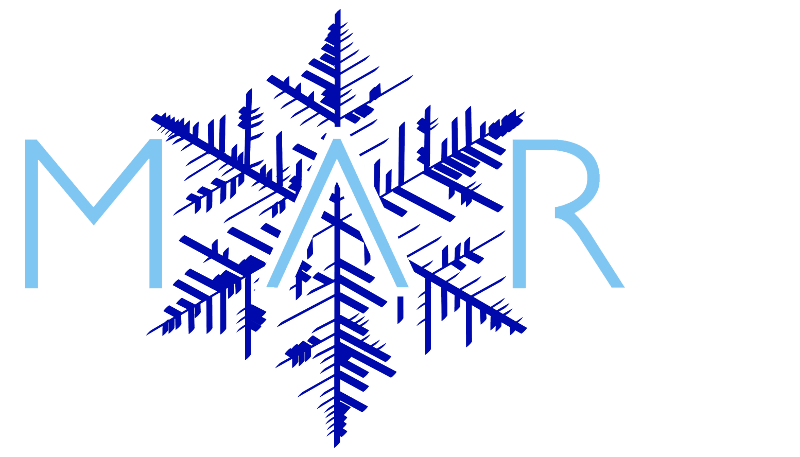 Better quantification of surface melt 
+
Study of snowpack evolution
Data
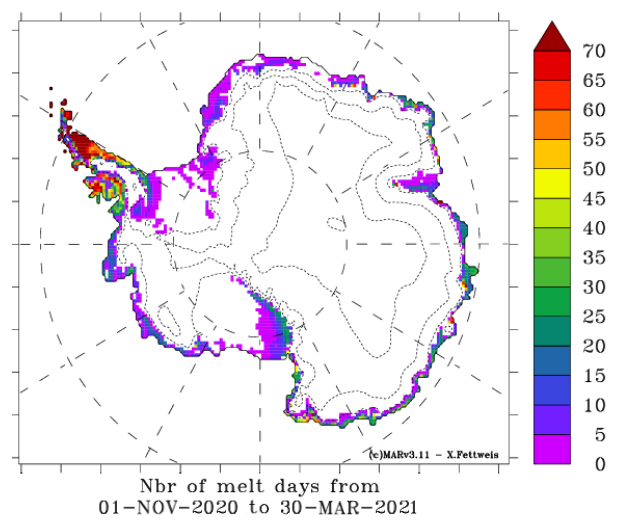 Data Assimilation
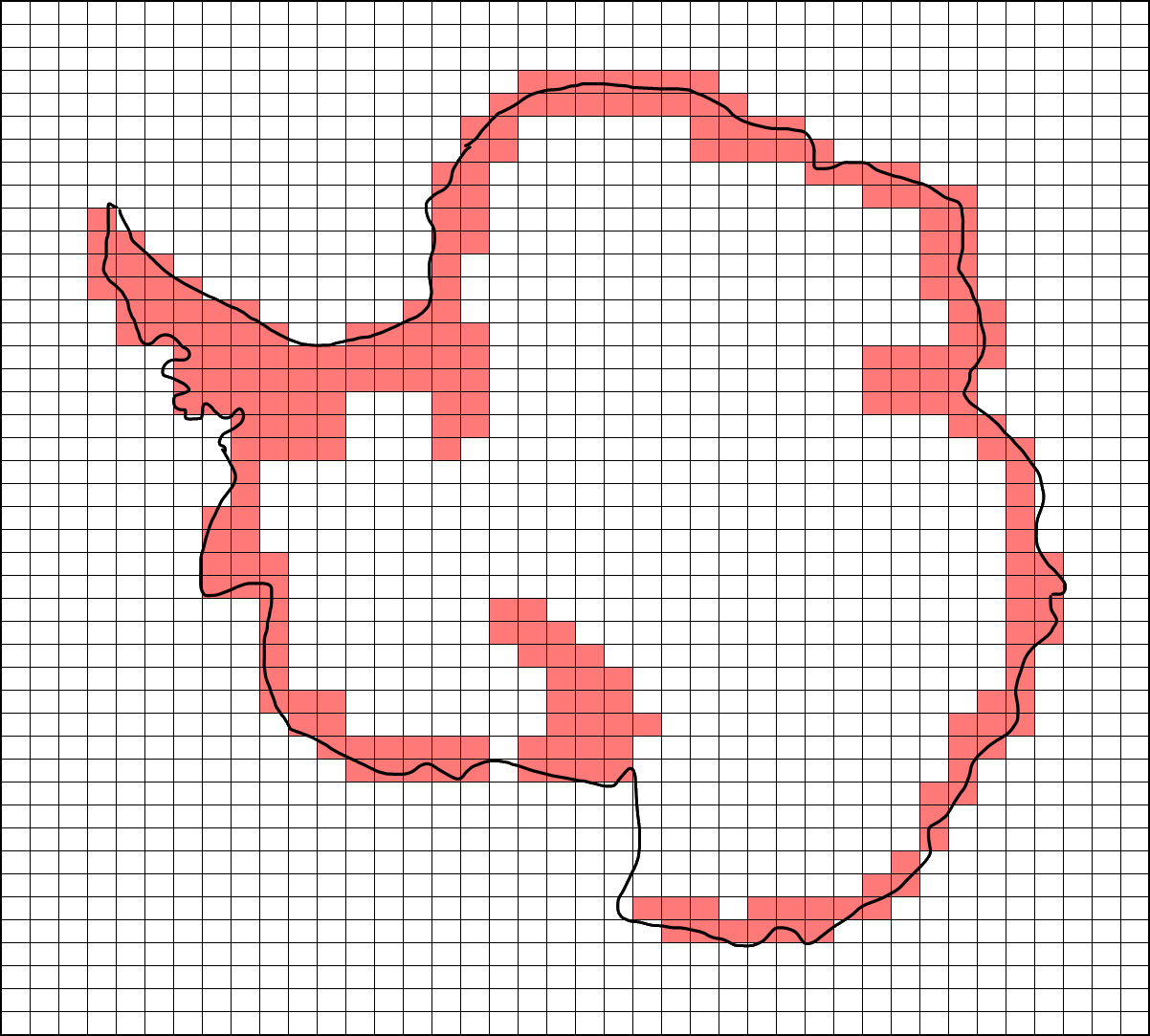 Comparison
Discussion
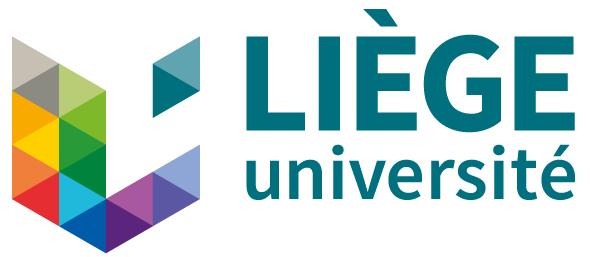